Be a Teacher!
By Stephanie Thomas
What’s    the            job             outlook?
“Job opportunities for teachers will vary from good to excellent, depending on the locality, grade level, and subject taught.”
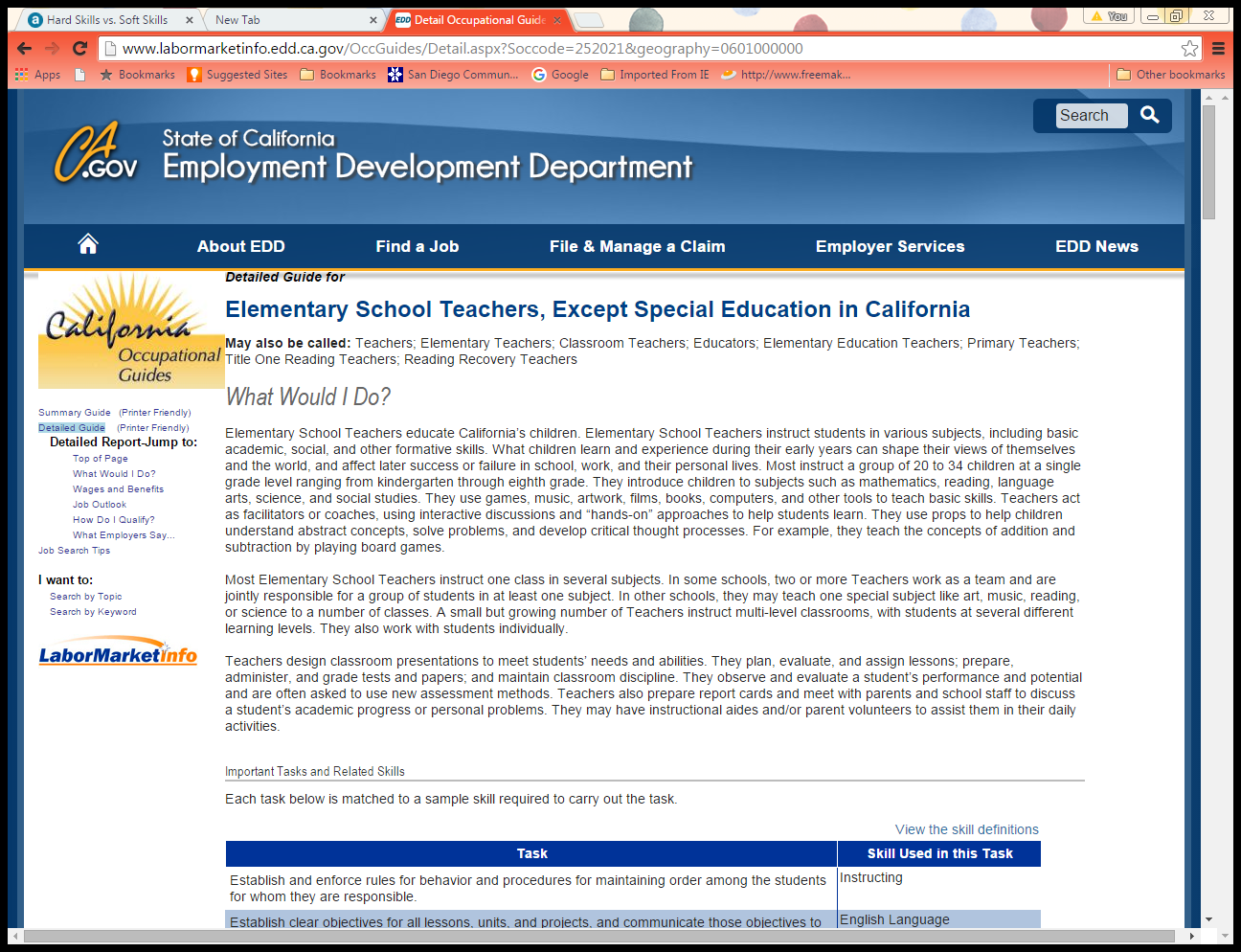 http://www.labormarketinfo.edd.ca.gov/OccGuides/Detail.aspx?Soccode=252021&geography=0601000000
What’s the average salary?
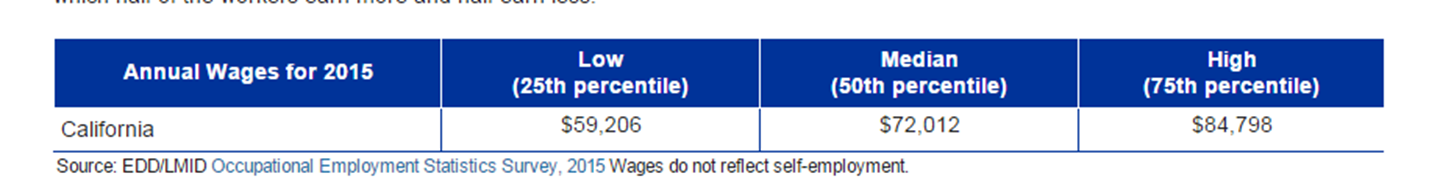 The average annual teacher salary in California is $72, 012.
What hard skills and training are        required to         be a teacher?
Hard Skills
1. A four-year bachelor’s degree (or higher)

2. Pass tests: CBEST (California Basic Educational Skills Test)
                   CSET    (California Subject Examinations for Teachers )
                   RICA     (Reading Instruction Competence Assessment)

3. Complete a multiple subject teacher  
  preparation program, including successful  
     student teaching, and be recommended for the credential.
What soft skills are required to            be a               teacher?
Soft Skills
1. Excellent communication skills
2. Excellent creative thinking skills        
3. Excellent  team~working skills  
3. Excellent  conflict resolution skills
I want to be a             teacher             because…
1. I love helping others.
2. I love promoting learning.        
3. I am  creative.  
3. I am  dependable.